I marcatori più  utilizzati in genetica forense sono i loci  STRs (codominanti)…
….sottoposti alle regole  dell’eredità Mendeliana
Localizzati su  Cromosomi  AUTOSOMICI
GENOTIPO
STRs nucleari vengono ereditati al 50% dalla madre e dal padre
GENOTIPO

Si RMP!!
Vi sono numerosi altri altri  marcatori molecolari localizzati anche in porzioni del genoma che  presentano EREDITA’ UNIPARENTALE:
MARCATORI EREDITATI SESSO SPECIFICI o di linea
APLOTIPO
Marcatori sesso 	specifici si 	trasmettono di 	generazione in generazione
APLOTIPO

No RMP!!!
Aplotipo
Combinazione di diversi stati allelici di un set di marcatori polimorfici (STR, SNP) che si trovano fisicamente associati sulla stessa molecola di DNA (es. cromosoma, regione cromosomica) 
Tale combinazione sono in linkage disequilibrium (LD)
Gli alleli dell'Y sono sempre associati a formare aplotipi, così come gli alleli del mtDNA (es. insieme delle mutazioni)
Lineage markers
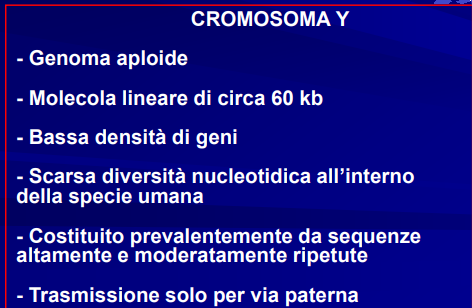 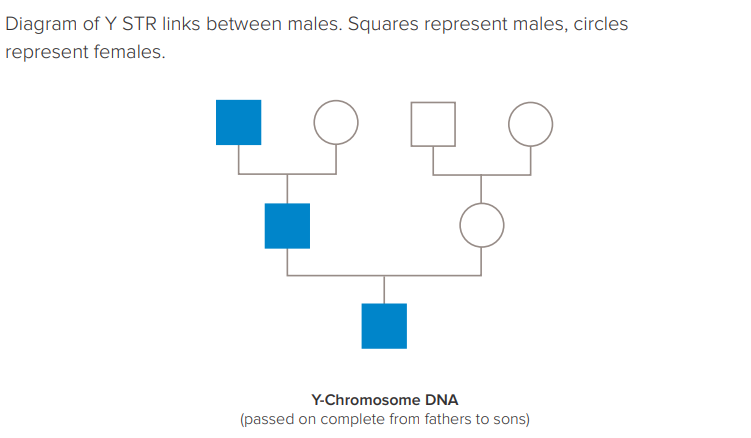 Progenitore / Adamo Y cromosomale
Quest’uomo è storicamente l’ultimo uomo imparentato con tutti gli esseri umani di sesso maschile viventi in un preciso momento, in una linea ininterrotta (PROGENITORE UNICO). 
Visse in Africa circa 60.000 - 90.000 anni fa.
 Nel corso delle generazioni:  sul cromosoma Y si accumularono sempre più mutazioni in modo tale che il suo profilo aplotipico subì dei cambiamenti. 
ebbero vita gli APLOGRUPPI
 Con il passare del tempo l’albero genealogico diventa sempre più imponente e complesso. 
Si aggiungono ora sempre nuovi SNPnuovi sottogruppi.
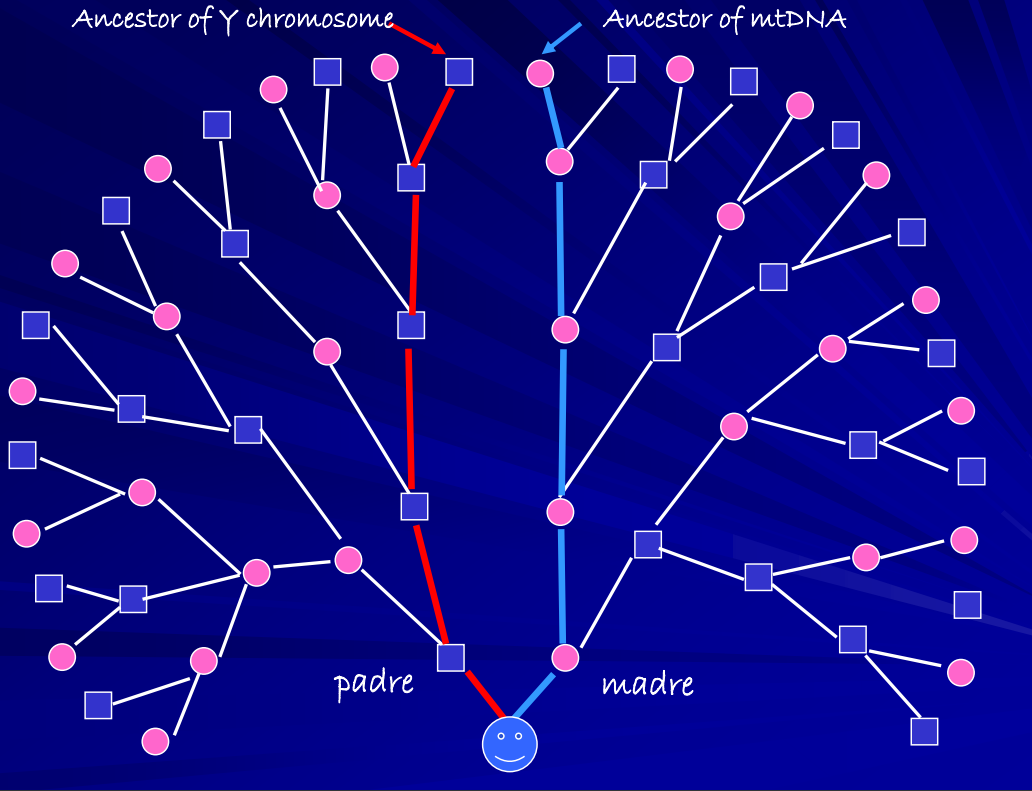 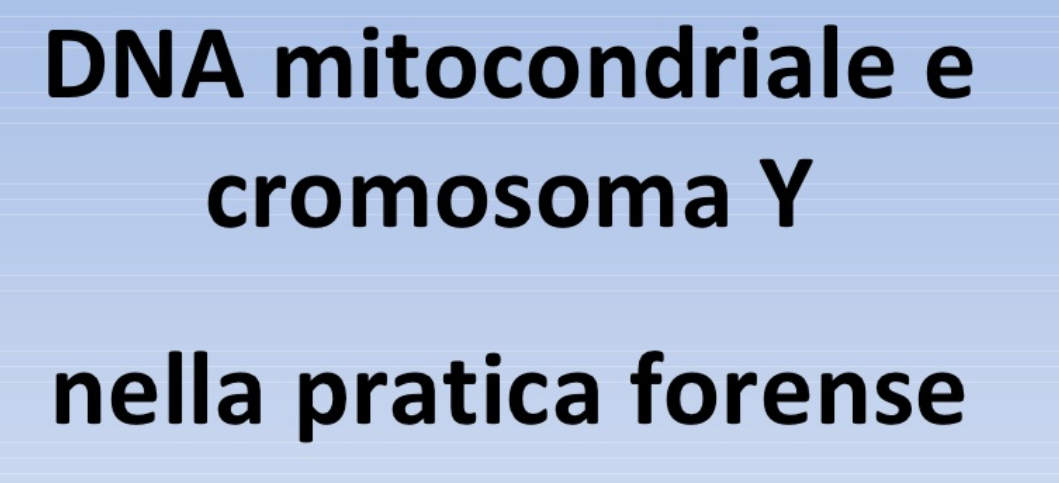 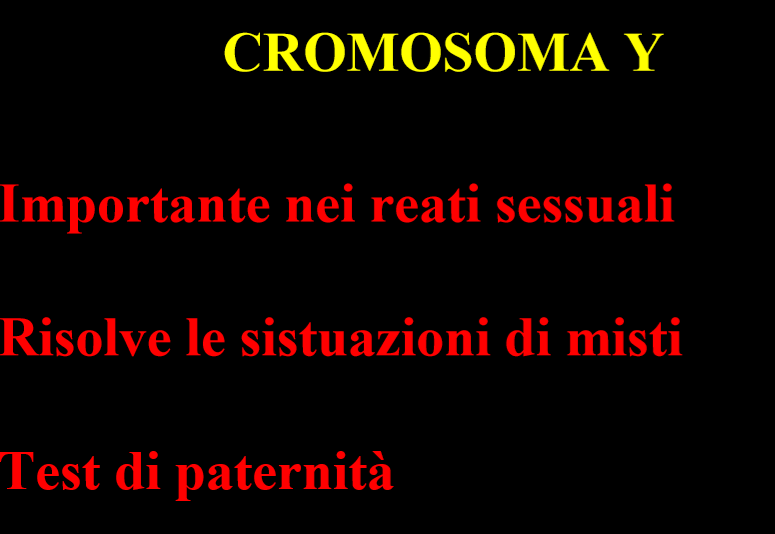 (A)
X
154 Mb
recombination
recombination
Y
50 Mb
Non-Recombining 
Portion of Y Chromosome
(NRY)
Pseudoautosomal Region 1 (PAR1)
Pseudoautosomal Region 2 (PAR2)
Male-specific region of the Y (MSY)
(B)
Yp
Yq
centromere
Heterochromatic region (not sequenced)
~30 Mb
Euchromatic region
(23 Mb)
J.M. Butler (2005) Forensic DNA Typing, 2nd Edition © 2005 Elsevier Academic Press
Polimorfismi del cromosoma Y
95% (NRY): di cui il gene più noto è  SRY (Sex-  determinining  Region Y) 

142 geni (113 codificanti)

>> 700 marcatori (STRs, VNTRs e SNPS)
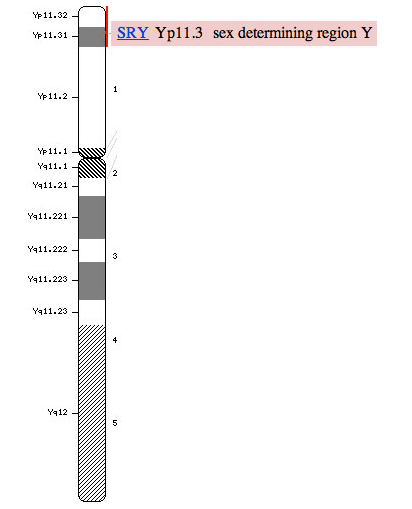 Polimorfismi del cromosoma Y
Caratteristiche chiave per la genetica forense:
SNPs
Analisi di reperti con materiale cellulare ridotto o degradato (Bastano poche bp!!)
Aploidia + eredità maschile => minore frequenza nella popolazione
MARCATORI STR DI Y: YSTR
MARCATORI STR DI Y: YSTR
E’ stato approvato un set di STR (17-23 Y-STR)  conosciuti come minimal haplotype  (minHt)

Per standardizzare il loro utilizzo, questi loci  sono stati tipizzati in diverse popolazioni;

La distribuzione delle frequenza alleliche è  raccolta in appositi database (Y-STR Haplotype Reference Database)
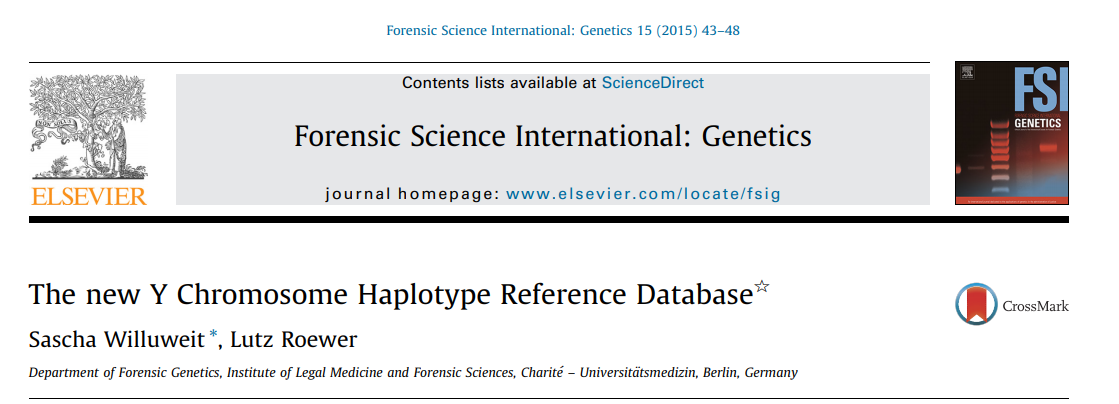 MARCATORI STR DI Y: YSTR
MARCATORI STR DI Y: YSTR
Y-STR Haplotype Reference Database

Raccoglie interi profili genetici (frequenze aplotipiche)

Database popolazionistico (ottenuto da contributi  volontari anonimi)

Utilizzato per stimare la rarità di un profilo in una
popolazione (tribunale)

  database criminali
YHDR Haplotype Reference Database
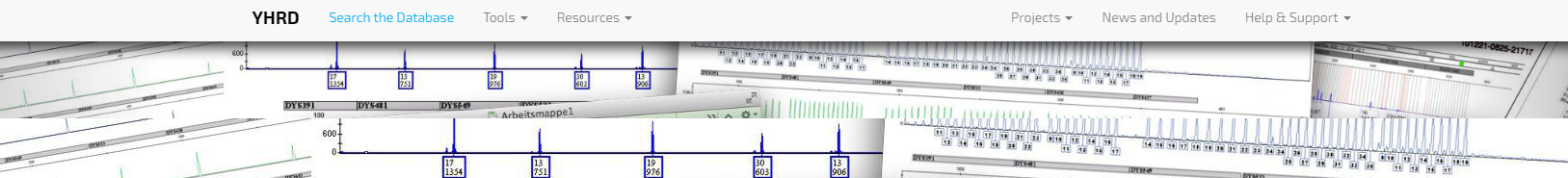 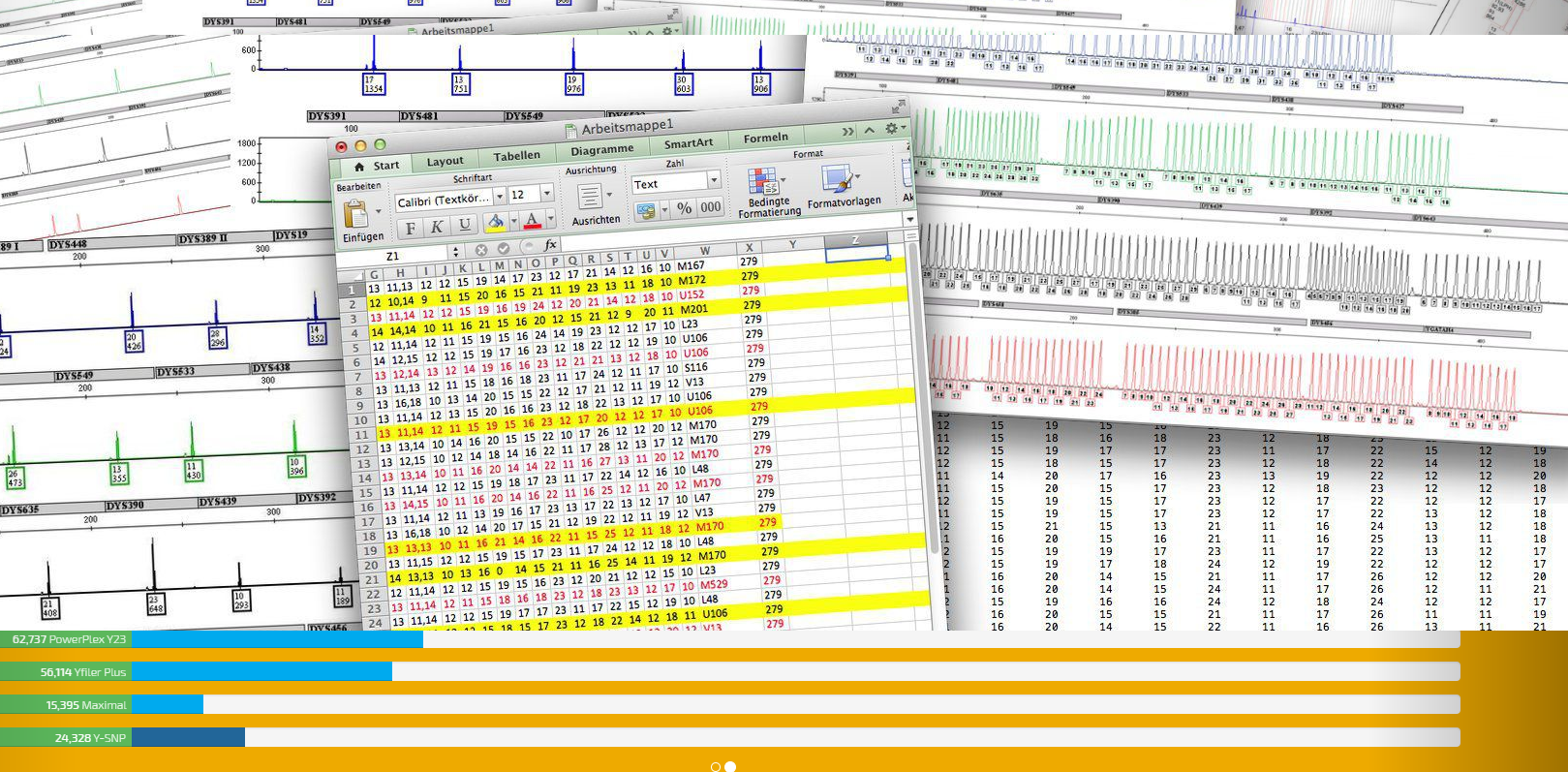 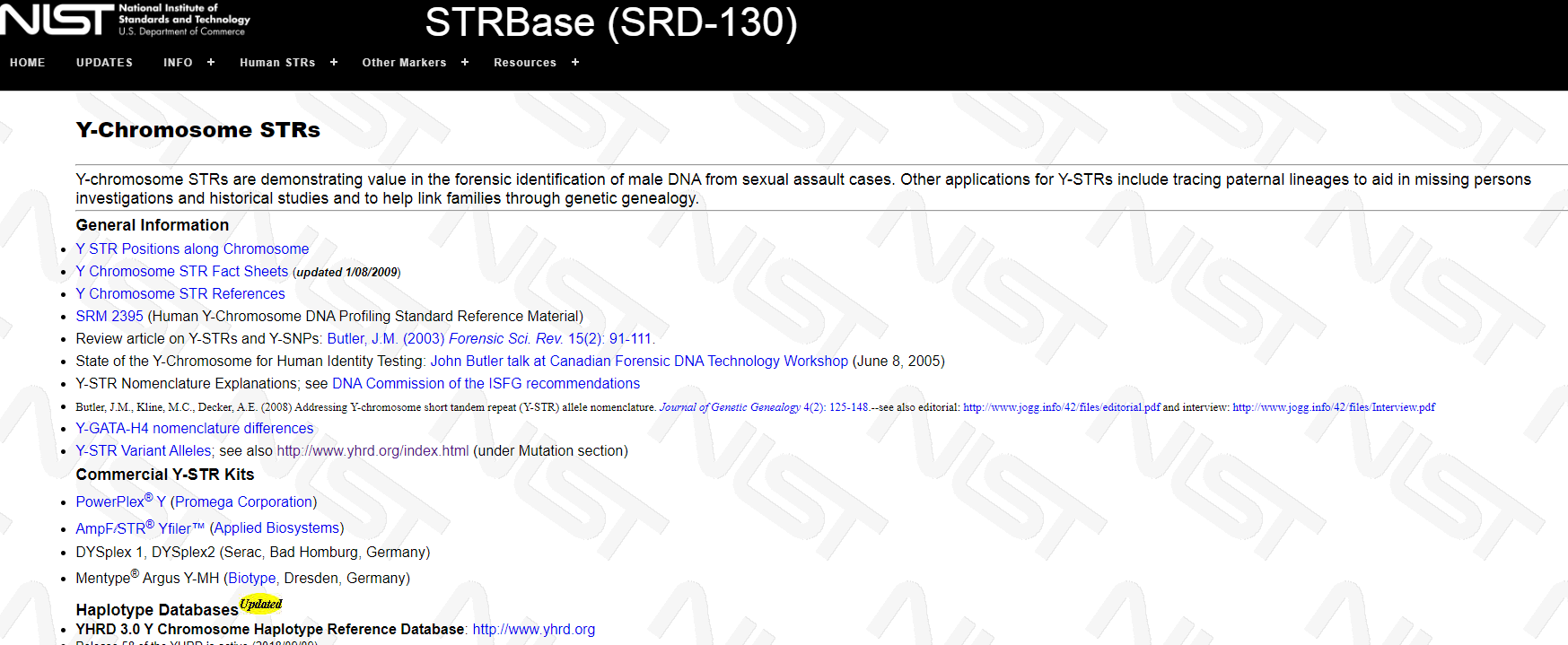 Y-STR – Kits Commerciali
Per la PCR specifica degli STRs sul  cromosoma Y (Y-STR) si utilizzano fondamentalmente 2 kit:

 (2004) AmpFℓSTR ® Yfiler ™, prodotto dalla Applied Biosystem
(2012) PowerPlex Y23 (PP23) system, prodotto dalla società Promega;
(2014) Yfiller plus kit configuration 

Normalmente, l’utilizzo del PowerPlex Y23 avviene unitamente al sistema di amplificazione GeneAmp PCR System 9700, al Veriti 96-Well Thermal Cycler.
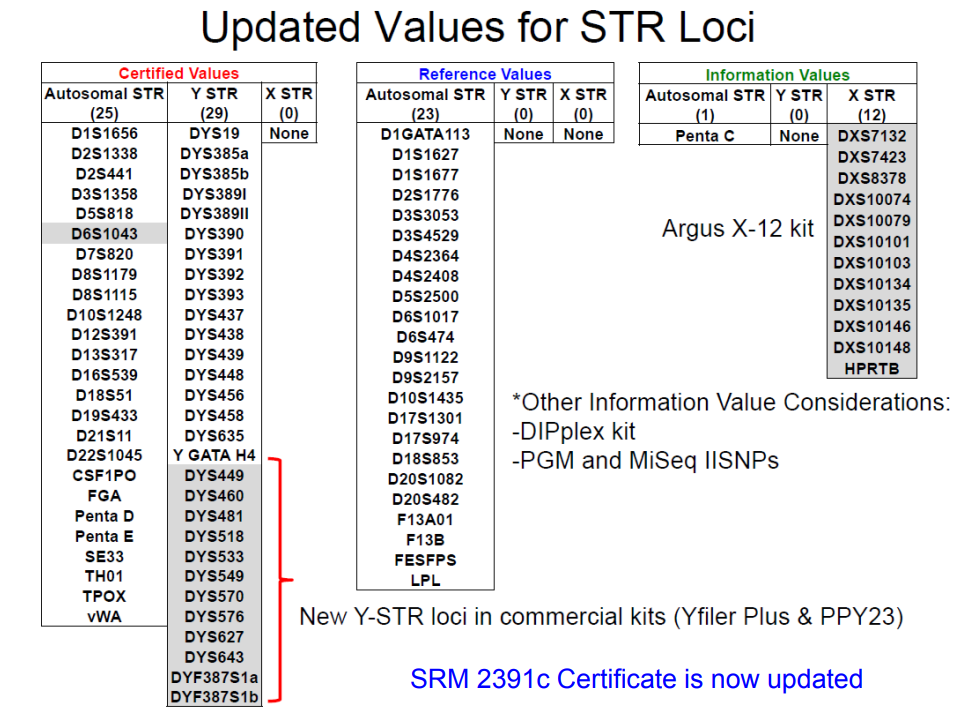 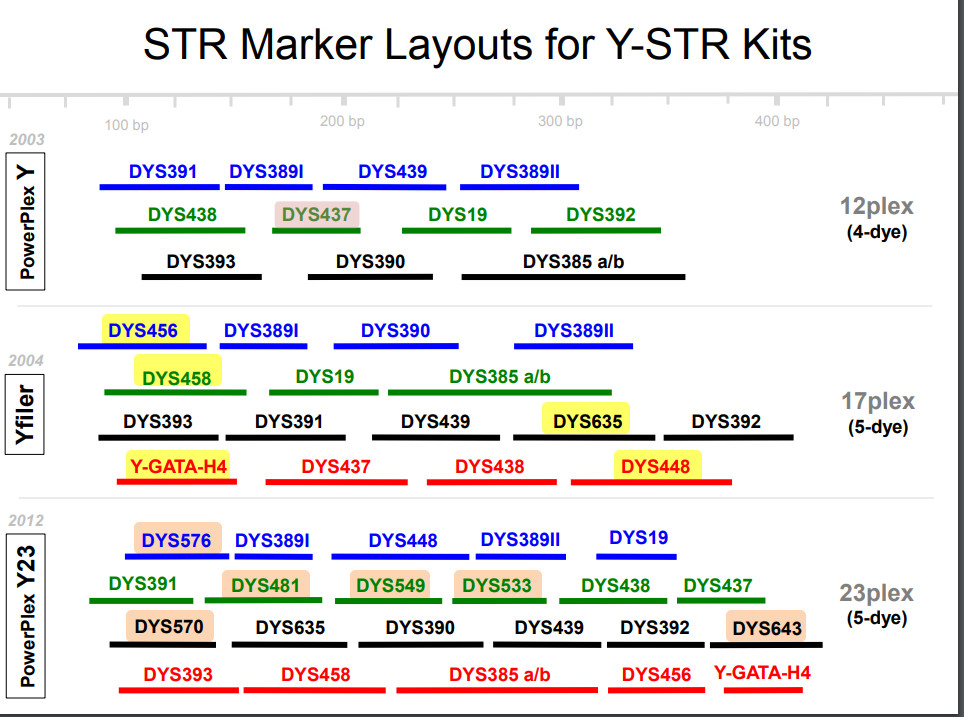 MARCATORI STR DI Y: YSTR sequenza
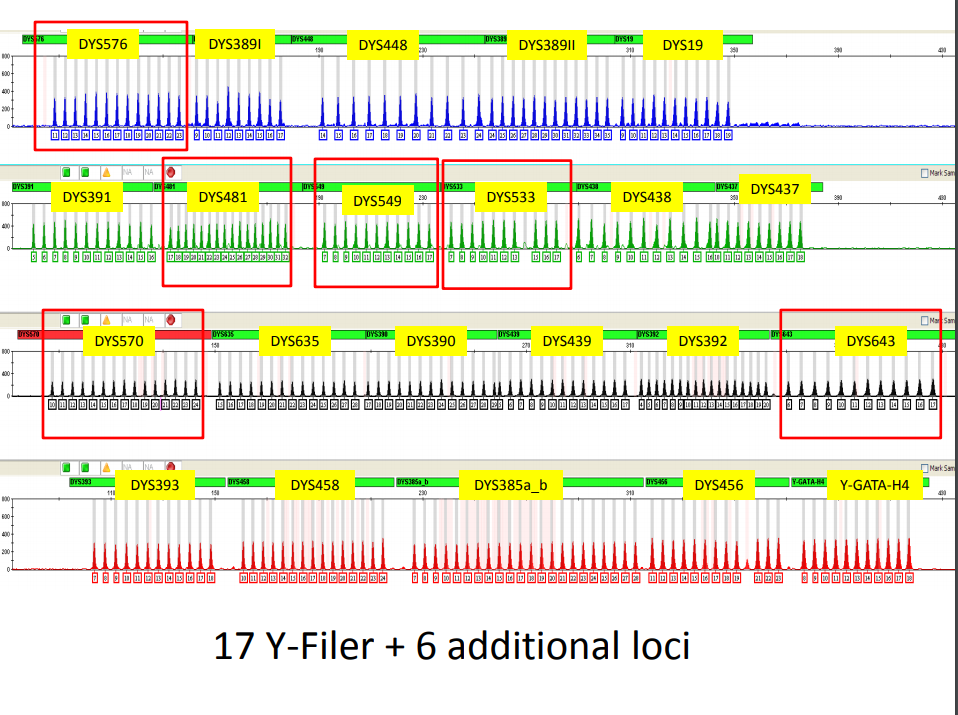 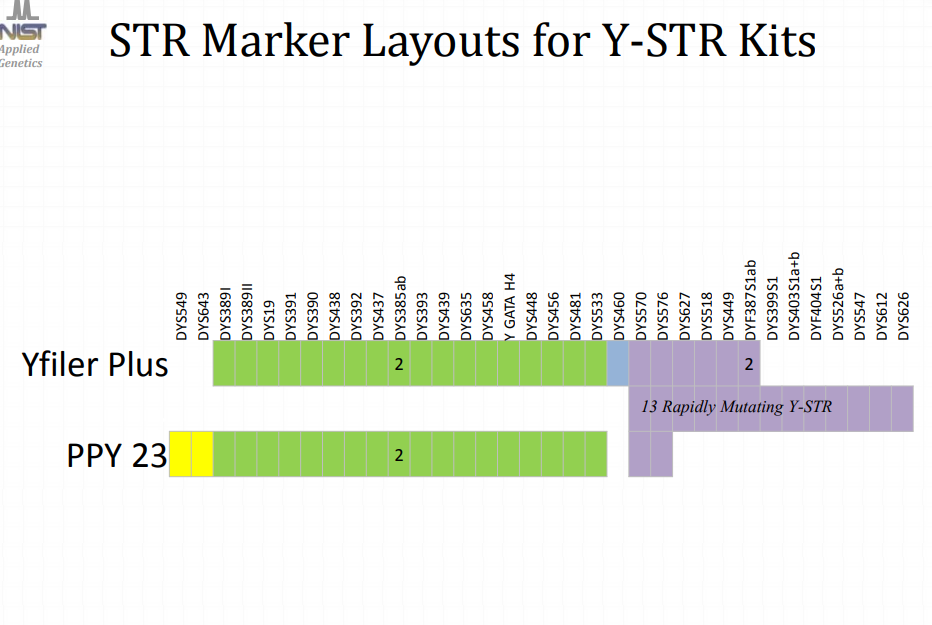 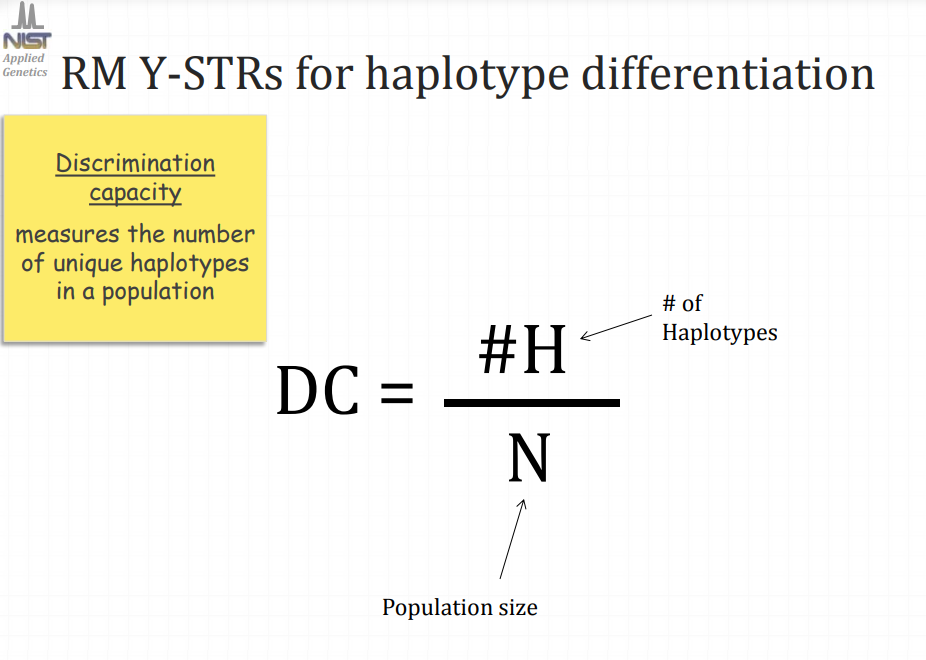 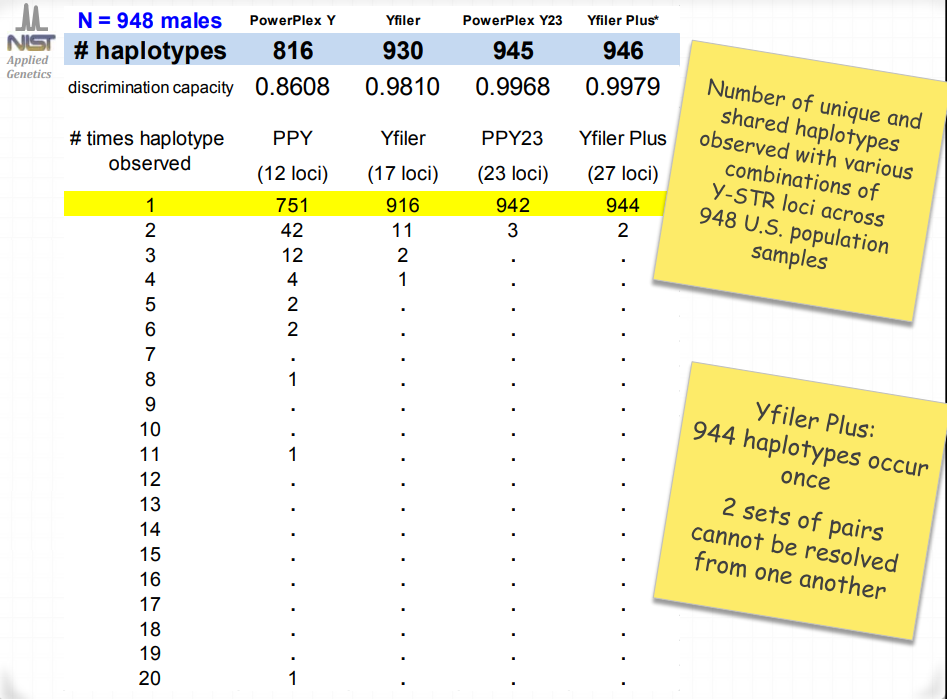 Inserire testo
Ideal Y-STR forensic cases
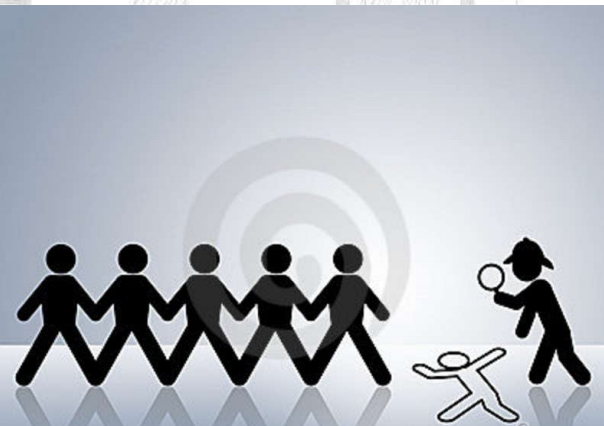 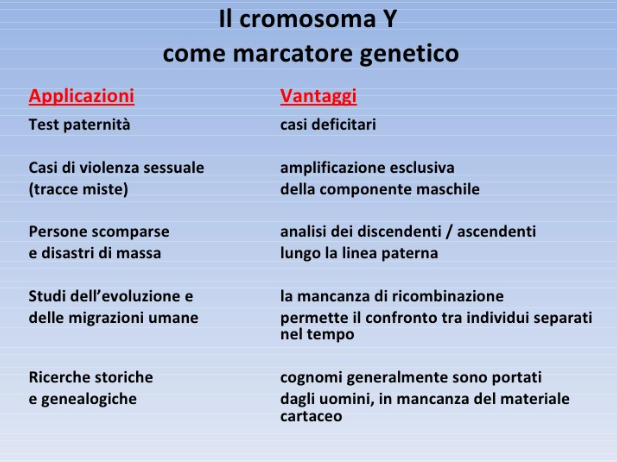 Extract DNA from evidence (Q) sample
Extract DNA from reference (K) sample
PCR Amplify  STR, SNP (cromosoma Y)
PCR Ampflify STR, SNP (cromosoma Y)
Sequence Amplicons 
(both strands)
Sequencce Amplicons 
(both strands)
Confirm sequence with forward and reverse strands
Confirm sequence with forward and reverse strands
Q
K
Compare Q and K sequences
Compare with database to determine haplotype frequency
Figure 10.4, J.M. Butler (2005) Forensic DNA Typing, 2nd Edition © 2005 Elsevier Academic Press
PROCEDURA d’estrazione di DNA; analisi di Y con PCR
Pulizia e decontaminazione dell’ambiente
Decontaminazione del reperto (no DNA esogeno)
Analisi microscopica del reperto ed eventuale confronto con il campione di riferimento (es. ossa, denti)
Estrazione dei DNA (Y)  (reperto Q e campione K) e PCR
Purificazione e quantificazione 
Sequenziamento automatico : SNP, STR, 
analisi dei dati 
Confronto col database
Un esempio…
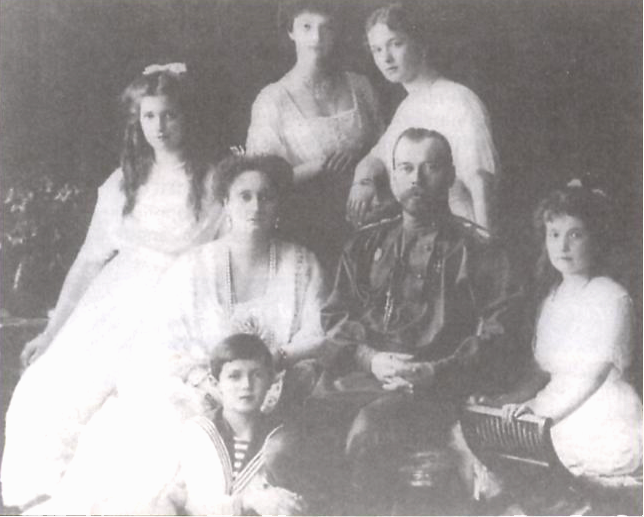 GLI STRs  (CODIS E Y-STR) e la famiglia Romanov
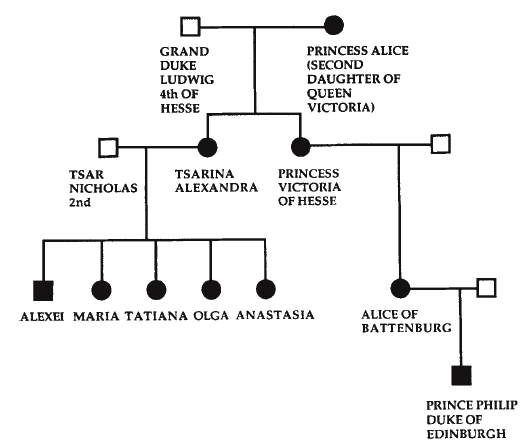 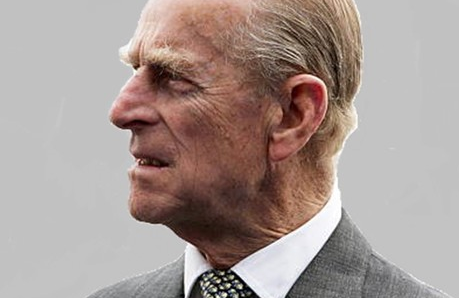 Gli STRs hanno dimostrato che  i resti scheletrici (zar, zarina, tre figlie, 3 servitori e un diplomatico) rinvenuti a Ekaterinburg (Siberia) appartenevano allo zar Nicola II e alla sua famiglia, che furono uccisi nel 1918.
 Questa relazione è stata stabilita confrontando  il DNA delle ossa dissotterrate con dei campioni ottenuti da parenti da parte della zarina (il principe Filippo di Edimburgo)
GLI STRs  (CODIS E Y-STR) e la famiglia Romanov
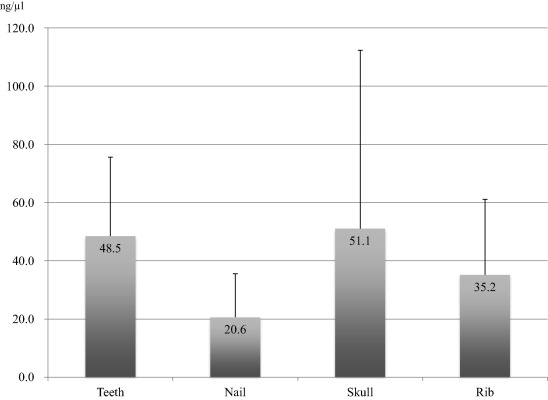 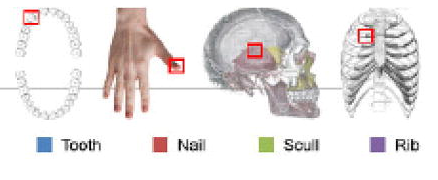 Dal punto di vista del sito di campionamento e del metodo di recupero, le costole potrebbero essere la prima scelta perché le loro preparazione prima dell'estrazione del DNA è la più facile.
STRs (CODIS) e la famiglia Romanov
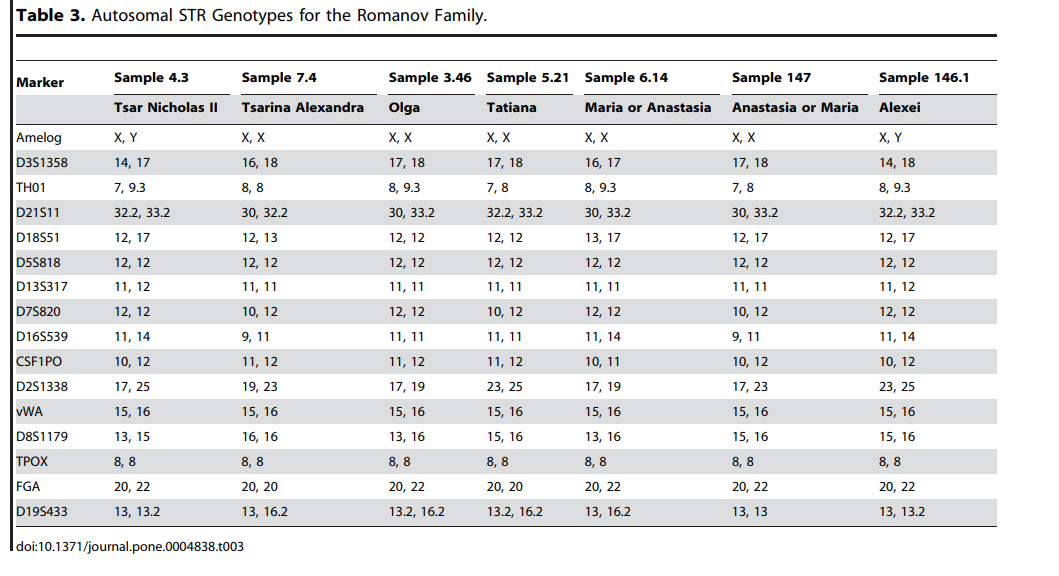 Y-STR e la famiglia Romanov
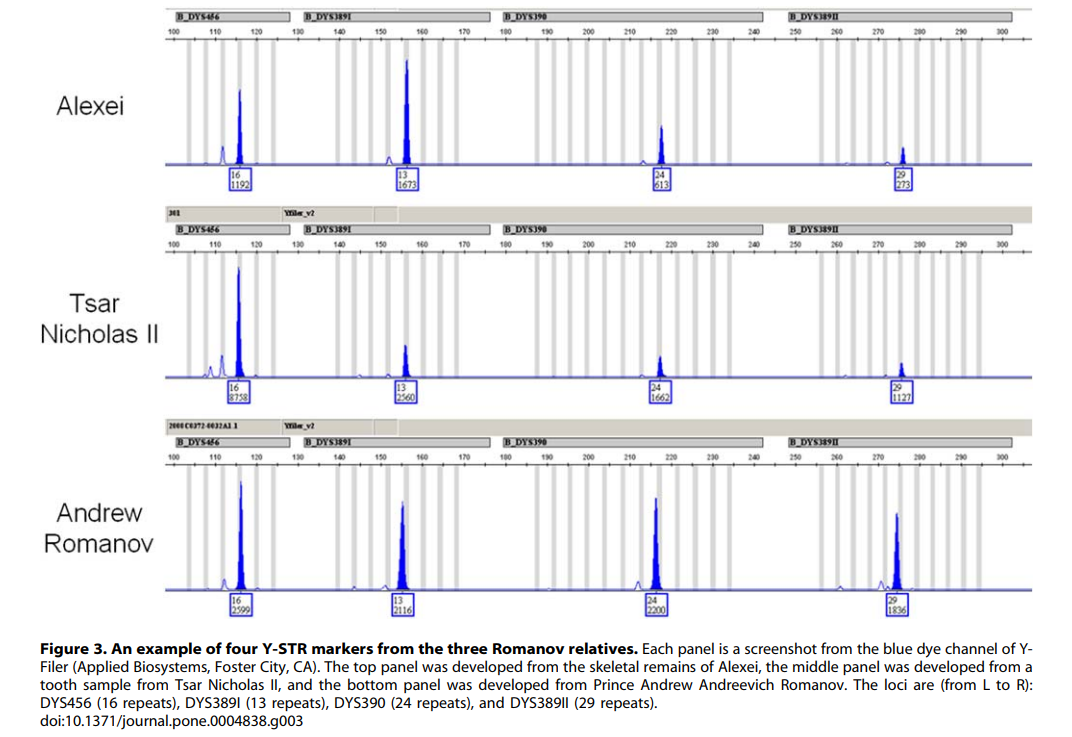 Ideal Y-STR forensic cases
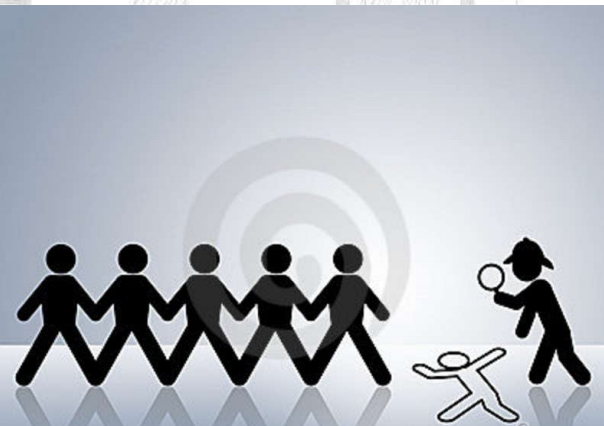 In particolare…
Sexual assault, with foreign pubic hairs 

Hairs in the hand, of a homicide victim 

Missing persons cases, with skeletal remains 

Hairs left at the scene of a violent crime 

Hairs in car windshield: who was driving?
Un esempio…
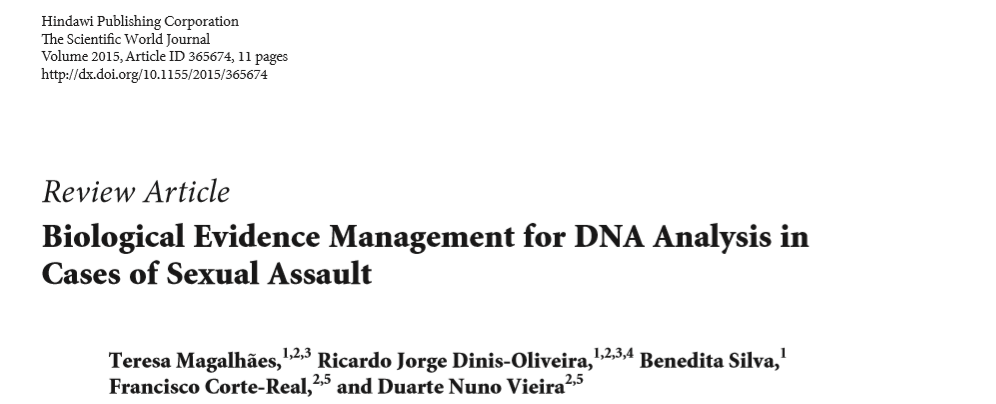 VIOLENZA SESSUALE E TRACCE BIOLOGICHE
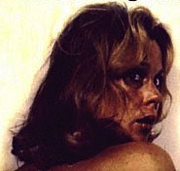 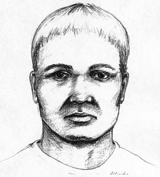 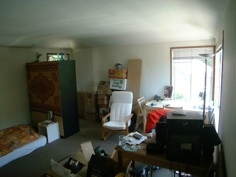 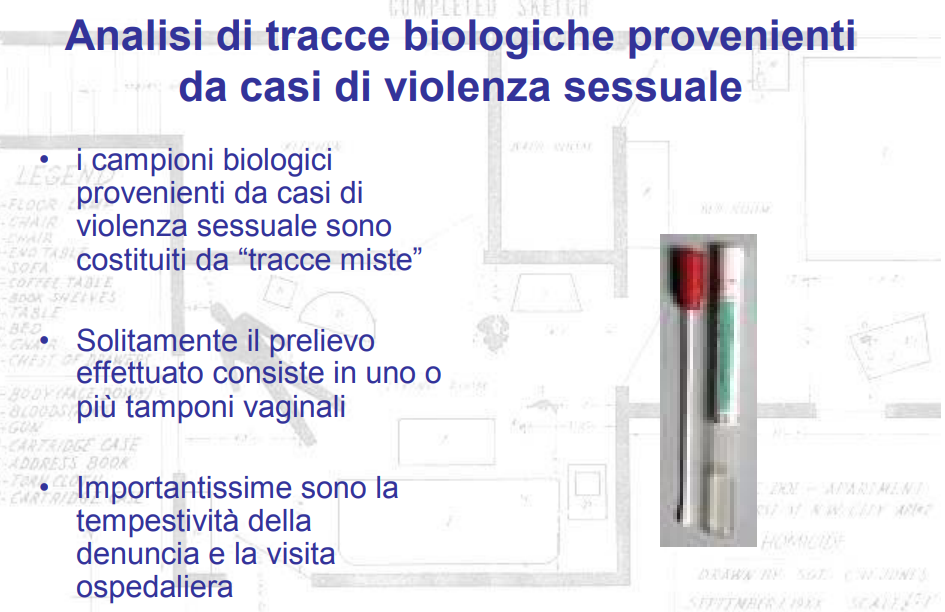 Caso di violenza sessuale (RIS Parma) 2016
Analizzare una serie di campioni con l’obiettivo di identificare il responsabile di uno stupro a Milano ai danni di una donna. 

Campioni riconducibili alla vittima:

10 tamponi:  tracce di sangue, sperma, saliva (cavità orale, organi genitali esterni e interni)
 1 slip
Campioni riconducibili al sospettato:
1 Bicchierino da caffè usato
1 mozzicone di sigaretta
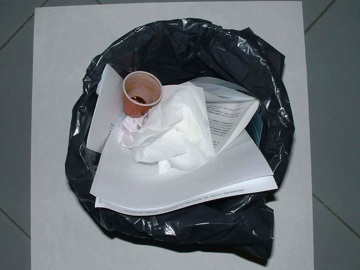 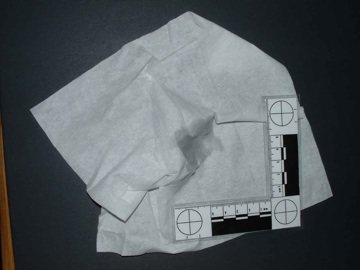 La ricerca delle tracce
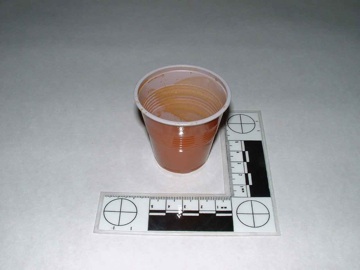 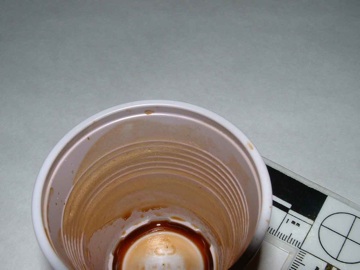 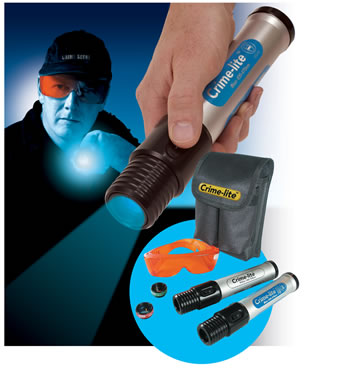 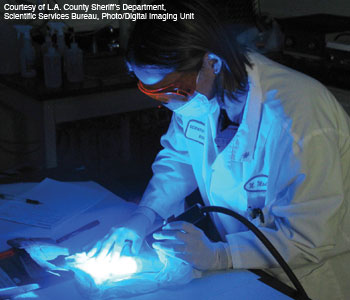 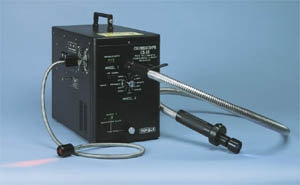 LA RICERCA DELLE
TRACCE:
METODI FISICI
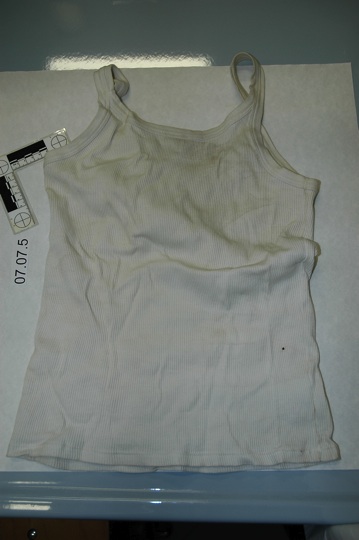 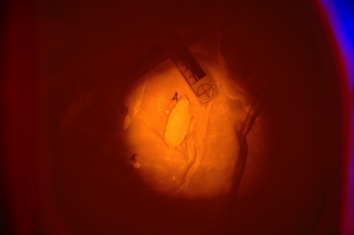 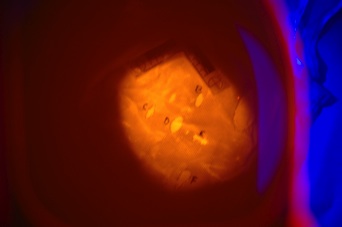 RICERCA DI TRACCE
DI LIQ. SEMINALE
DNA misto nel reperto da violenza sessuale
SCENARIO 2
SCENARIO 1
F
F
F
F
F
Female Victim DNA Profile (Q)
No signal observed
Male Perpetrator DNA Profile (K)
DNA Profile from Crime Scene (Q)
Y-Chromosome
STR profile
Autosomal STR 
Profile
Female-Male Mixture : Autosomal vs. Y-Chromosome DNA Markers
Figure 9.2, J.M. Butler (2005) Forensic DNA Typing, 2nd Edition © 2005 Elsevier Academic Press
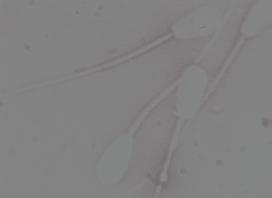 PROSTATA
Presenti: toro, ariete, stallone, verro, cane, uomo

 Il secreto è più acido rispetto a quello vescicolare;

secerne enzimi (fosfatasi acida prostatica-PAP) e sostanze proteiche;

sostanze coinvolte nel determinismo del movimento flagellare
Casi di violenza sessuale: 1) identificazione generica di PAP
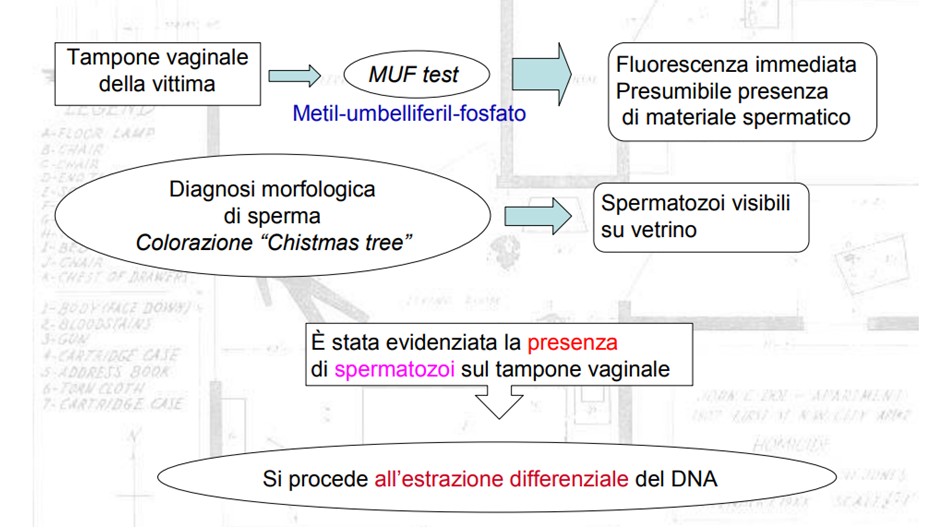 Casi di violenza sessuale: 1) identificazione generica di PAP
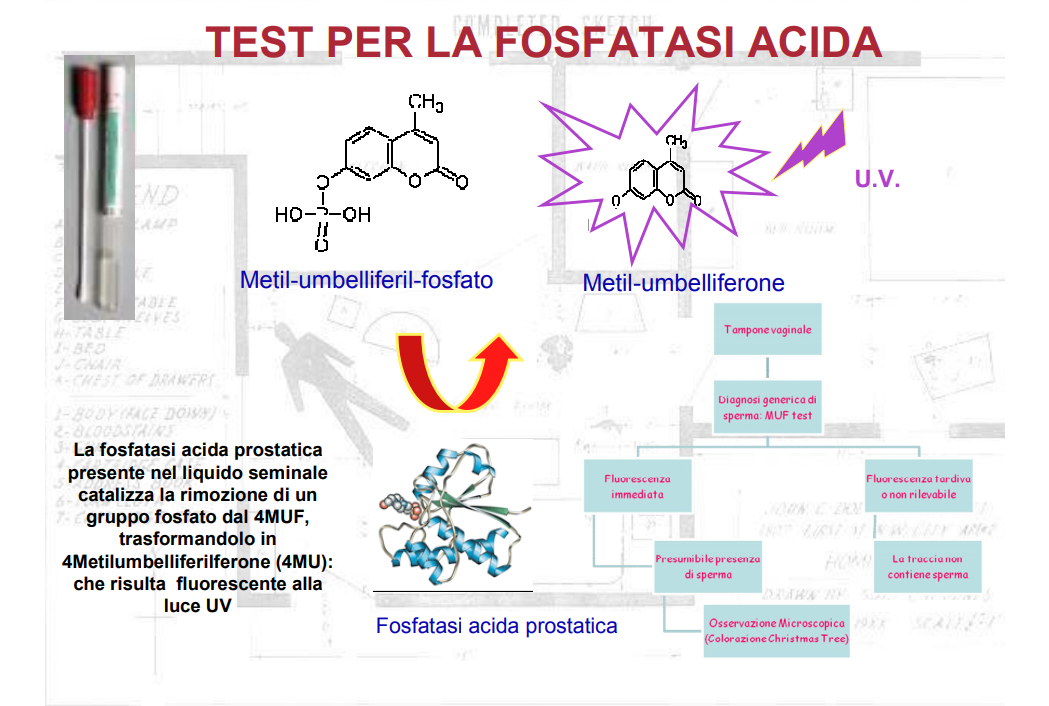 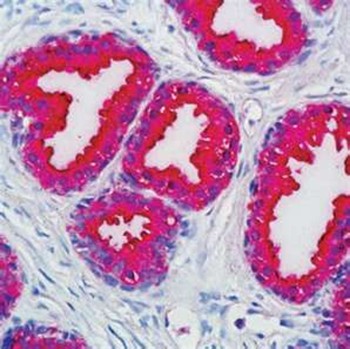 -POOH
Dosabile nel sangue: prodotta dalla prostata, midollo osseo, fegato, milza, globuli rossi e dalle piastrine.
Casi di violenza sessuale: 2) identificazione spermatozoi
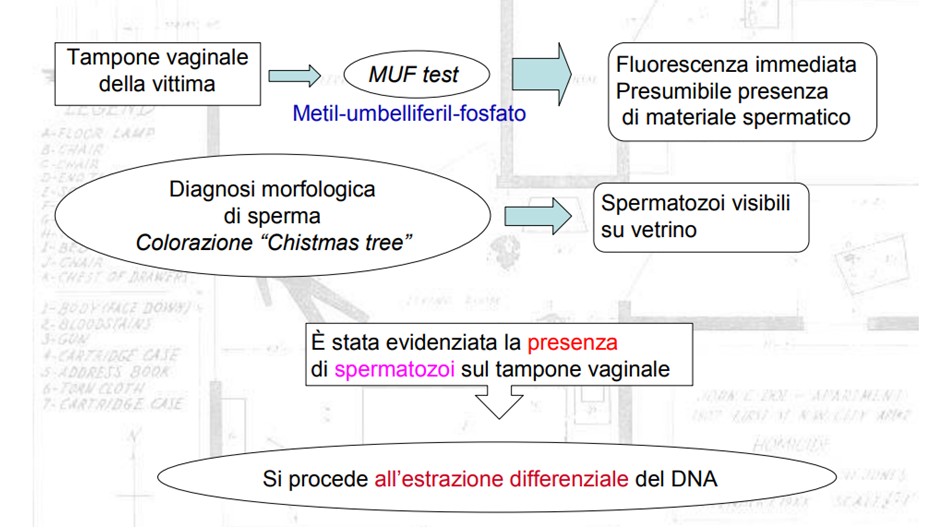 Casi di violenza sessuale: 4) identificazione spermatozoi
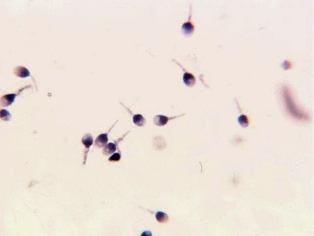 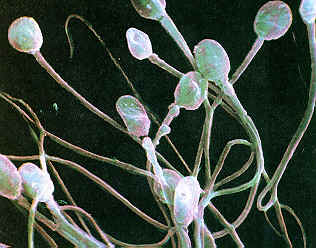 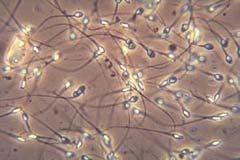 Due reagenti utilizzati consecutivamente (KPIC):

 1) Picro indigo carmine (coda diventa verde) 
2) Nuclear Fast Red (testa diventa rossa).
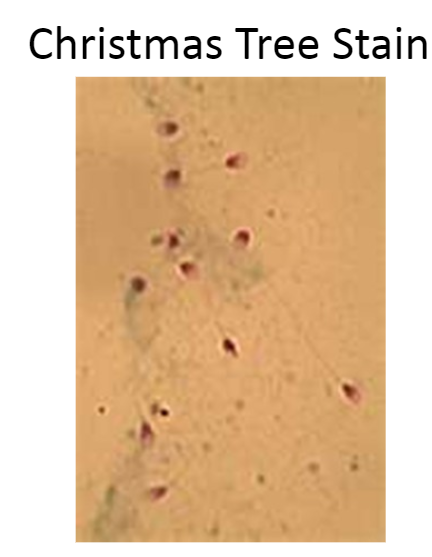 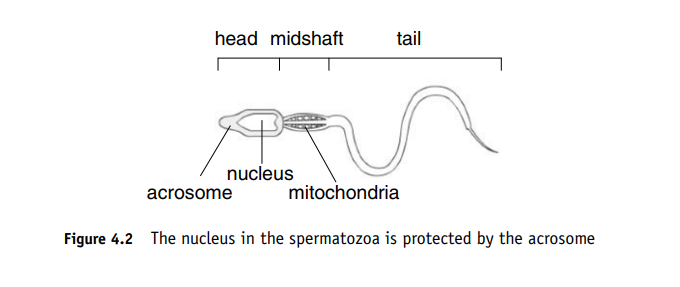 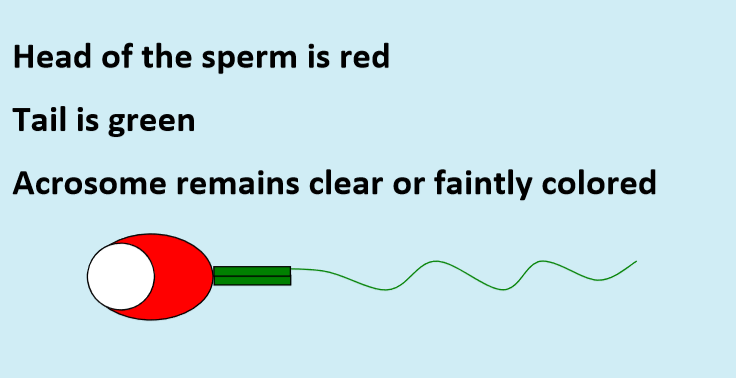 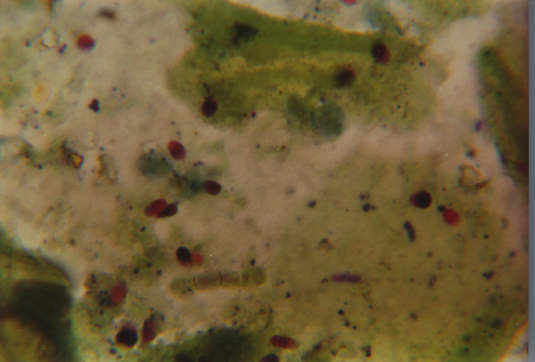 Casi di violenza sessuale: 4) identificazione spermatozoi
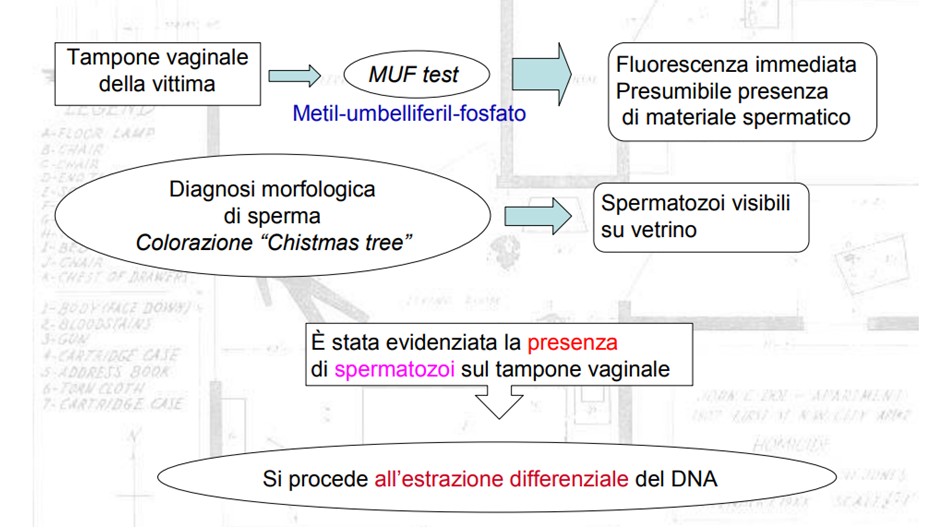 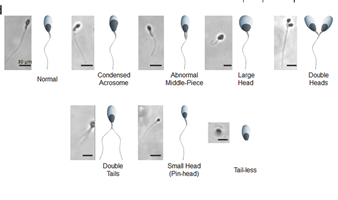 Casi di violenza sessuale: 5) estrazione differenziale
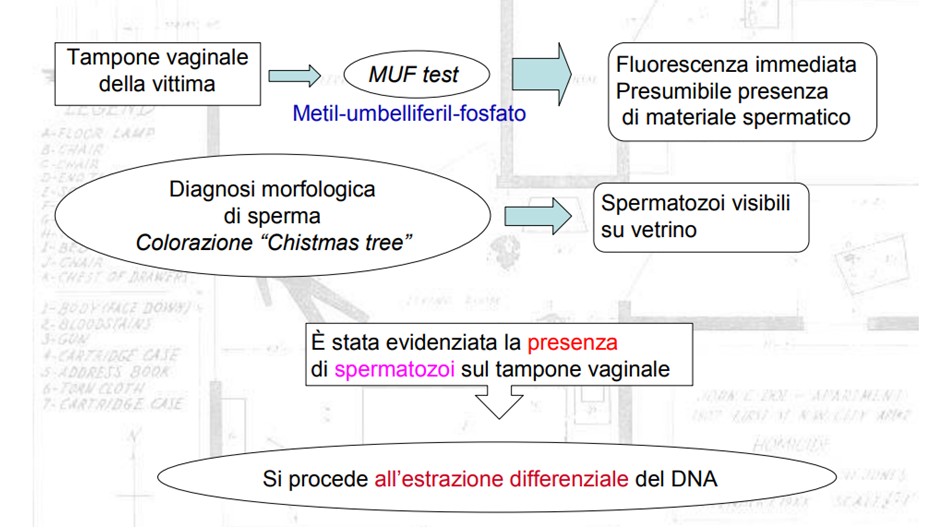 I legami disolfuro delle proteine nella membrana esterna degli spermatozoi sono + resistenti alla lisi, rispetto alle cellule epiteliali (F)
SCENARIO 2
SCENARIO 1
F
F
F
F
F
5) Estrazione differenziale 
(1985 Peter Gill and coworkers)  FBI
Perpetrator’s sperm mixed with victim’s epithelial cells
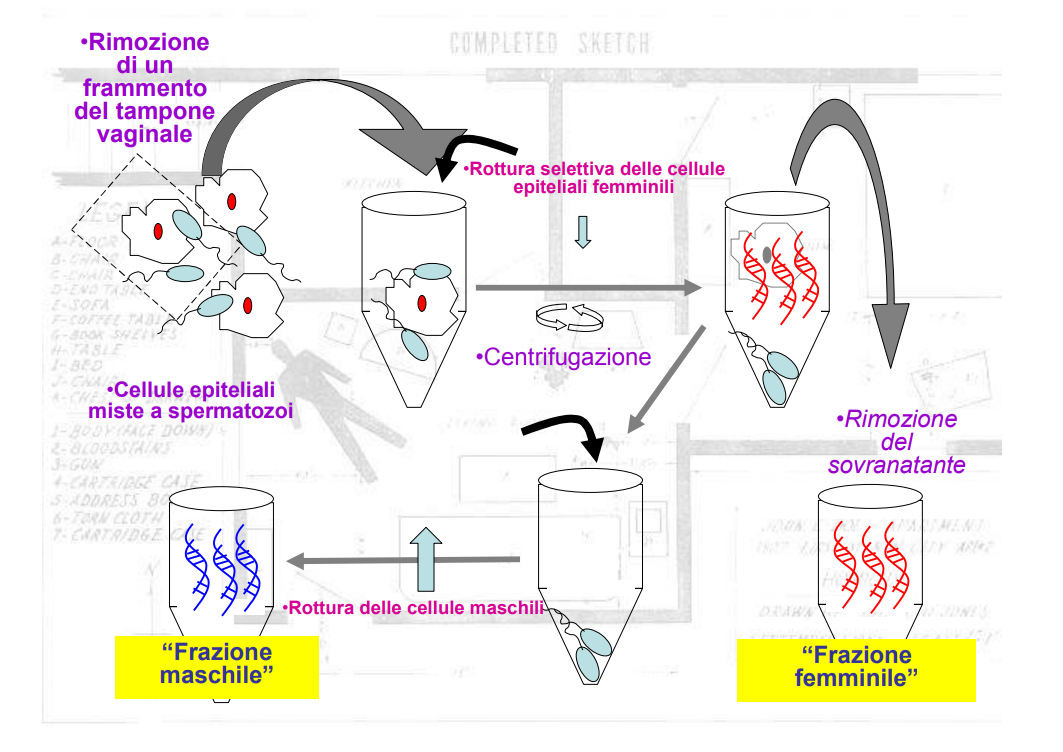 SDS, EDTA e
proteinase K 
(cell lysis buffer)
sperm pellet
SDS, EDTA e 
proteinase K 
+ DTT
sperm pellet
RISULTATI DELLE ANALISI PER GLI Y-STR TROVATI SULLA VITTIMA E PROFILO DEL SOSPETTATO
Extract DNA from evidence (Q) sample
Extract DNA from reference (K) sample
PCR Amplify  STR, SNP (cromosoma Y)
PCR Ampflify STR, SNP (cromosoma Y)
Sequence Amplicons 
(both strands)
Sequencce Amplicons 
(both strands)
Confirm sequence with forward and reverse strands
Confirm sequence with forward and reverse strands
Q
K
Compare Q and K sequences
Compare with database to determine haplotype frequency
Figure 10.4, J.M. Butler (2005) Forensic DNA Typing, 2nd Edition © 2005 Elsevier Academic Press
Valutazione statistica dei confronti (Q vs K)
ESCLUSIONE: I 2 campioni differiscono nella sequenze per più posizioni nucleotidiche  si può escludere che derivino dalla stessa sorgente
INCONCLUSIVO: se differiscono per 1 sola posizione nucleotidica, il dato è inconclusivo, mutazione??? Conviene analizzare altri tessuti
NON ESCLUSIONE: se sono identici, nelle posizioni nucleotidiche non si esclude che derivino dalla stessa sorgente.
Al termine delle analisi di laboratorio:
i dati ottenuti inseriti su YHRD comparazione dell’aplotipo inserito con quello dei soggetti presenti in database per la popolazione specifica del sospetto.

->il profilo maschile ottenuto ha un profilo unico, che è non riscontrato su 39,414 soggetti tipizzati
 
Questo risultato ha consentito di dare una svolta decisiva alle indagini del caso, che si sono conclusi nel 2016 (Milano), con un giudizio di colpevolezza a carico dell’indagato.
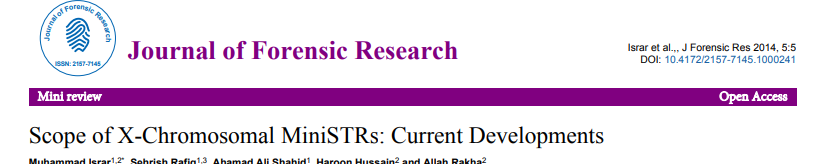 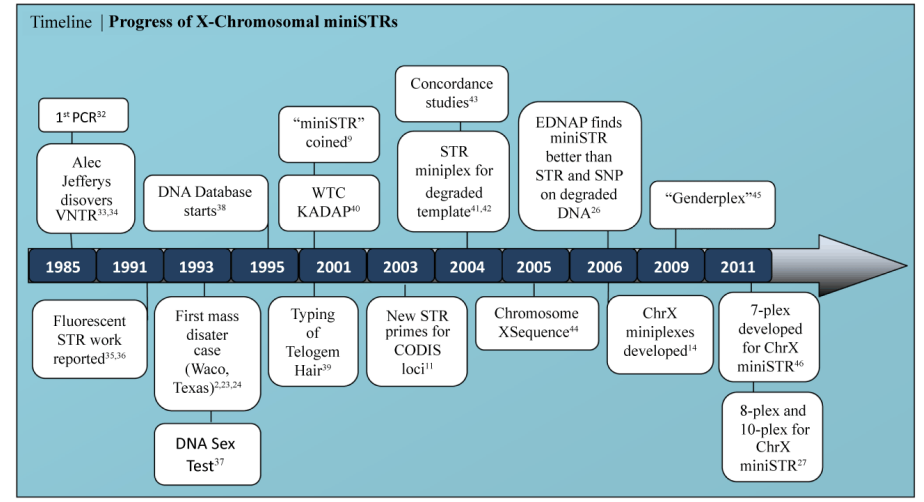 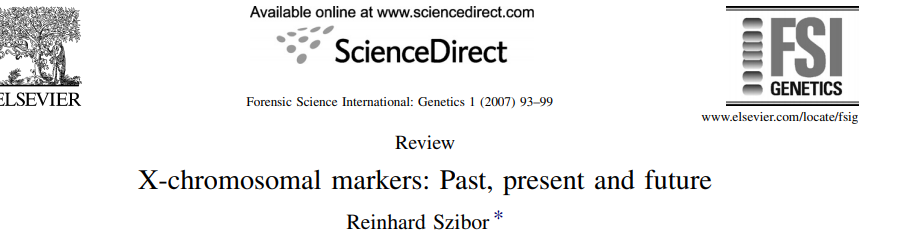 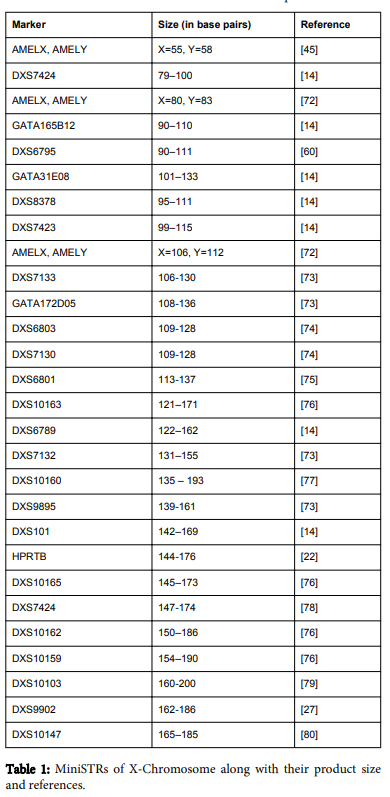 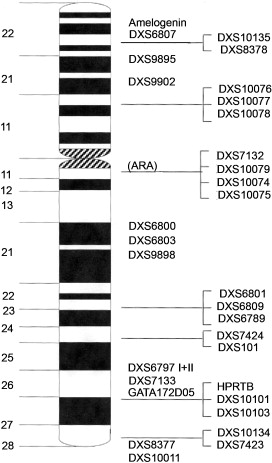 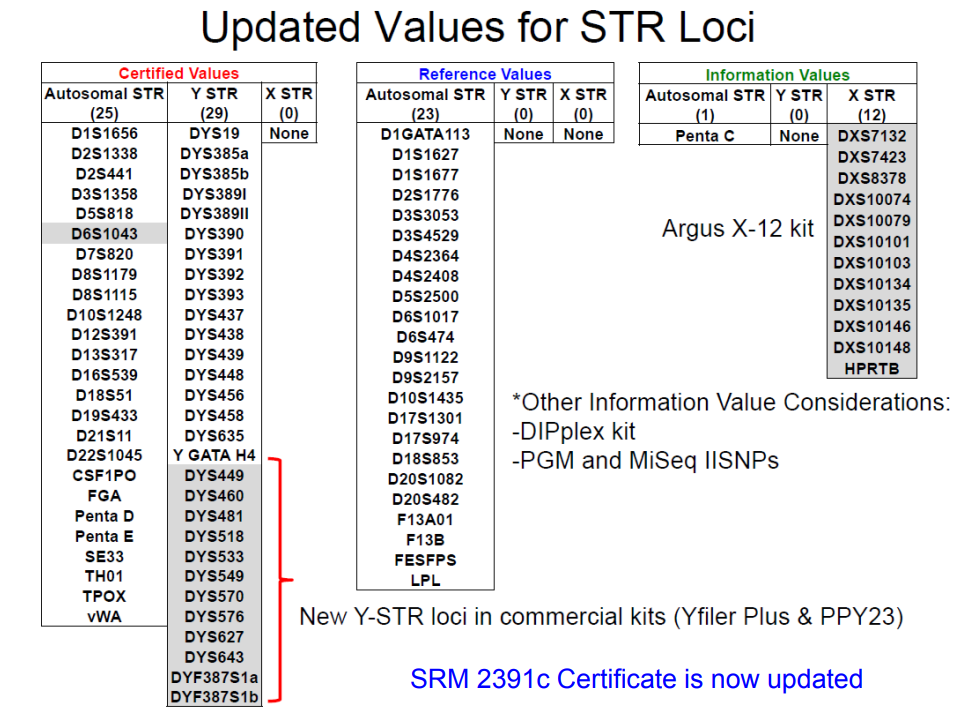 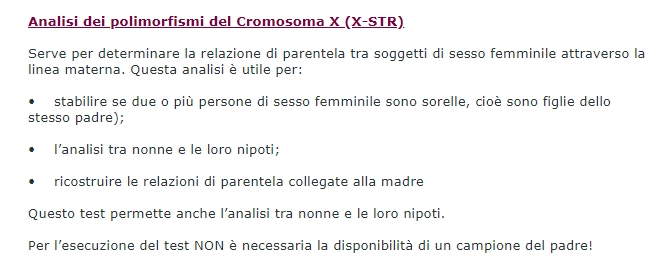 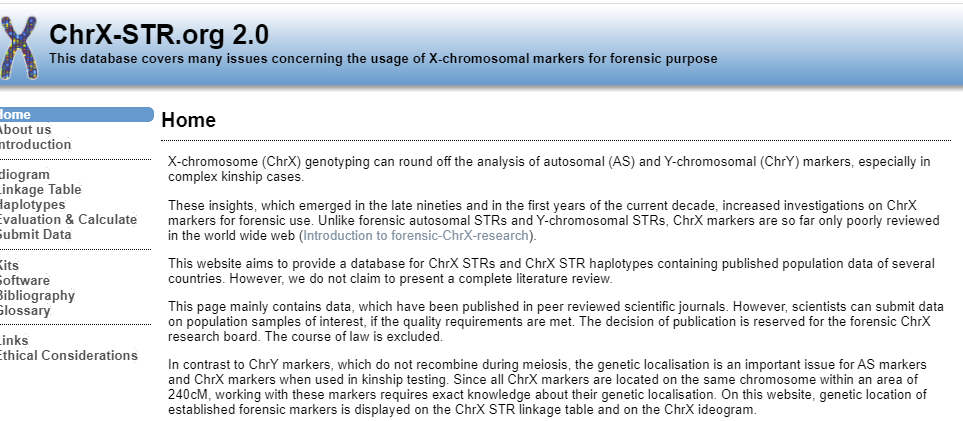 Cenni di legislazione  (trattato di Prunn)
LA NORMATIVA IN TEMA DI 
PRELIEVO COATTIVO
Art. 2 Cost: 

La Repubblica riconosce e garantisce i diritti inviolabili dell’uomo sia come singolo sia nelle formazioni sociali ove si svolge la sua personalità …
Art. 13 Cost: 

La libertà personale è inviolabile. Non è ammessa alcuna forma di detenzione, di ispezione o perquisizione personale né qualsiasi altra restrizione della libertà personale se non per atto motivato dell’autorità giudiziaria e nei soli casi e modi previsti dalla legge. 
[…] 
È punita ogni violenza fisica e morale sulle persone comunque sottoposte a restrizioni di libertà.
Trattato di Prüm (27 maggio 2005)
Es. di linee guida
Prelievo del campione predisposto dal magistrato
Se la persona è sospettata deve essere consenziente al  prelievo
Per identificazione delle persone nei confronti delle quali  vengono svolte delle indagini penali è possibile effettuare il  prelievo SENZA  il consenso dell’interessato
Gli ufficiali di polizia possono effettuare il prelievo solo se il
pubblico ministero non può intervenire tempestivamente o se  c’è pericolo di degradazione del materiale biologico
5.  Le indagini su res derelicta non entrano in conflitto in tema di  inviolabilità personale
6. Indagini del DNA possono essere effettuate anche da avvocati in ambito di investigazioni difensive
Legge istitutiva il DNA database nazionale e disciplina del prelievo coattivo(L. 30 giugno 2009, n. 85)
"Adesione della Repubblica italiana al Trattato concluso il 27 maggio 2005 […], relativo all'approfondimento della cooperazione transfrontaliera, in particolare allo scopo di contrastare il terrorismo, la criminalità transfrontaliera e la migrazione illegale (Trattato di Prüm).
 Istituzione della banca dati nazionale del DNA e del laboratorio centrale per la banca dati nazionale del DNA. Delega al Governo per l'istituzione dei ruoli tecnici del Corpo di polizia penitenziaria. 
Modifiche al codice di procedura penale in materia di accertamenti tecnici idonei ad incidere sulla libertà personale".
Trattato di Prüm (27 maggio 2005)
Finalità:  aumentare le misure di coordinamento in materia di indagini giudiziarie e prevenzione dei reati
Paesi membri dell'Unione europea: Austria, Belgio, Francia, Germania, Lussemburgo, Spagna e Paesi Bassi
Settore: scambio dei dati relativi al DNA dei condannati per reati sul territorio dei paesi aderenti. Ampliamento della quantità e della tipologia di informazioni che possono essere scambiate tra le forze di polizia (terrorismo)
Italia: la legge 30 giugno 2009, n. 85 (Gazzetta Ufficiale 13 luglio 2009, n. 160) ha recepito il trattato
Trattato di Prüm (27 maggio 2005)
Metodologia di analisi del campione in linea con i parametri indicati dall’European Network of Forensic Science Institutes (ENFSI) 
Laboratori abilitati per la tipizzazione devono essere certificati ISO/IEC
La gestione dei Database e l’accesso ai dati sono consentite alla polizia e  autorità giudiziarie
Conservazione dei dati:
Profilo di DNA	      Non oltre 40 anni
Materiale biologico
Non oltre 20 anni
Controllo per la protezione dei dati personali stabilito dal Comitato  Nazionale per la Biosicurezza, le Biotecnologie e le Scienze della Vita (CNBBSV)
Cancellazione dei dati e  distruzione del materiale  biologico
Sentenza definitiva di assoluzione
Cadavere identificato
Operazioni effettuate in violazione delle  normative
I genotipi prodotti non devono riguardare/evidenziare  patologie personali
Cenni di database di  profili genetici  in genetica  forense
I Database di  profili genetici  in genetica  forense (cenni)
Collezione «fisica» di materiale biologico (reperti forensi, di  prelievi di saliva) dai quali si può  estrarre il DNA  per ottenerne un profilo genetico
1- Database di  FREQUENZA
2-Database di PROFILI
1- Database di FREQUENZA
Collezione «informatica» di dati relativi alle frequenze di  alleli o aplotipi in diverse popolazioni (SNPs/STRs autosomici;  aplotipi di SNPs o STRs non  ricombinanti-MSY; mtDNA)

I dati generalmente da donatori anonimi, non  imparentati tra loro.
DB insostituibile per poter attribuire una significatività statistica ai match (dai test di  paternità e parentela alla identificazione di persone  scomparse)
2-Database di PROFILI
Collezione «informatica» di singoli genotipi (DNA profiling) relativi a  più marcatori/sistemi genetici	dello stesso tipo (ad esempio di microsatelliti Y,  di microsatelliti autosomici,  sequenze di mtDNA).

In base al tipo di profilo del DNA (“individuo da cui deriva”):
Durata della permanenza di un certo profilo nel database,  secondo la legislazione vigente

Possibilità di utilizzo dei profili, legata all’aspetto criminalistico  e al tipo di condanna del soggetto, che ha fornito il profilo
2-Database di PROFILI
Database di profili di «offenders» , ovvero profili del DNA ottenuti a partire da prelievo di  materiale biologico di rei (o indagati, imputati, sospettati… a seconda delle norme  vigenti nei paesi cui il database fa riferimento)
Forensic database: DNA profiling ottenuti dal DNA di reperti  lasciati sulla scena di un reato
Database di profili di DNA di persone scomparse (MP), spesso ottenuti a partire dal DNA  dei loro effetti personali
Database di profili di DNA di parenti di MP, richiesti nei casi  in cui non fosse possibile ottenere direttamente il profilo della persona scomparsa
Database di profili di DNA di resti umani non identificati (UHR), con il quale i  profili dei due database precedenti possono essere confrontati.
STATO DELL’ARTE
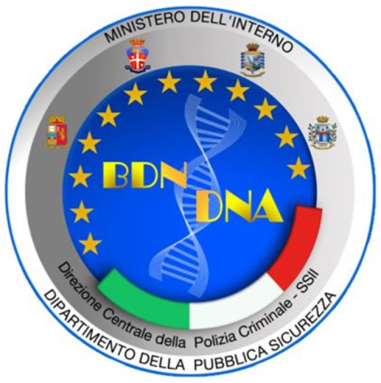 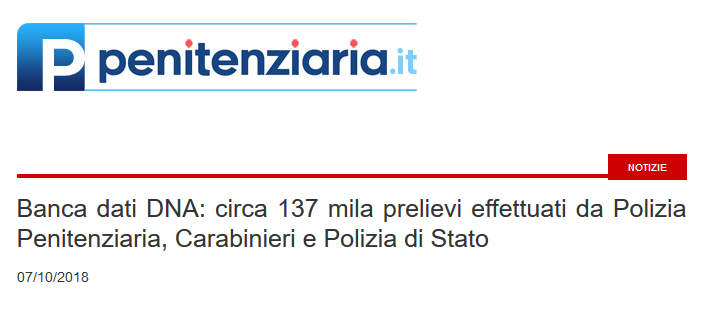 35.000 in BDN-DNA
Incremento dell’uso dell’analisi del DNA nella  risoluzione di casi criminali e continuo miglioramento  sia delle tecniche di repertazione che delle analisi  utilizzate.

Richiesta di sempre meno materiale biologico per  l’analisi
E marcatori sempre più precisi

Hanno permesso risvolti inaspettati e elevato potere  probatorio in molti casi criminali noti anche per aver  riscosso grande successo mediatico.
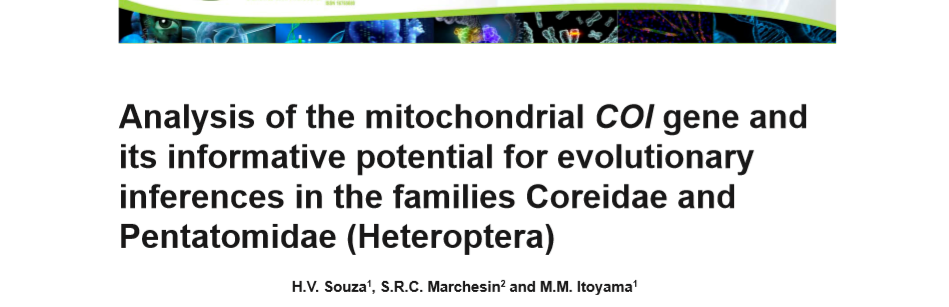 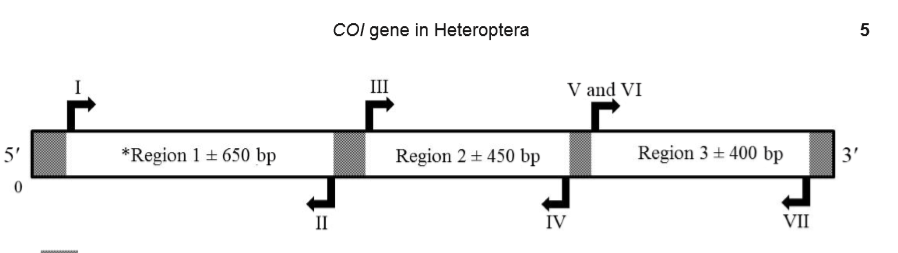 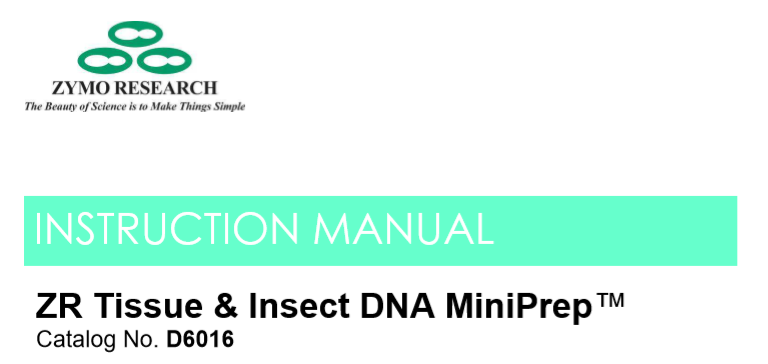 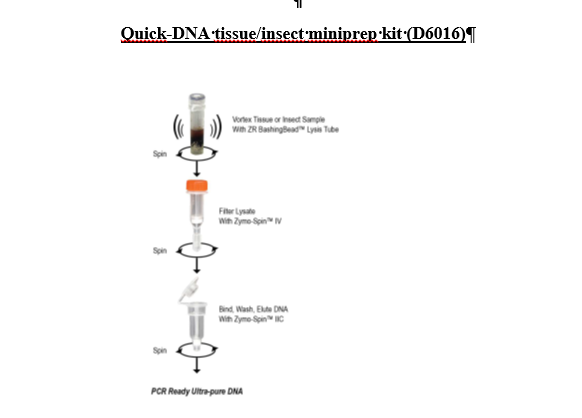 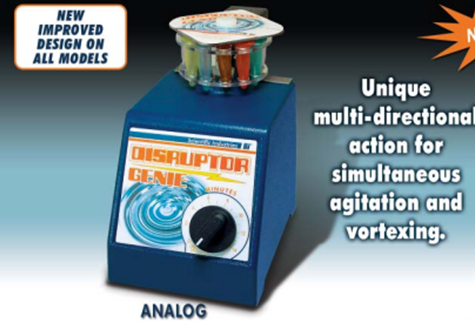 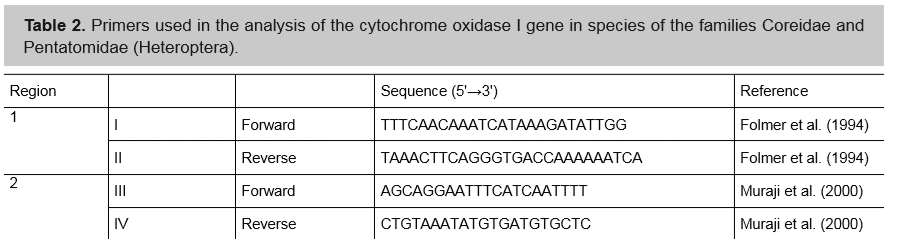 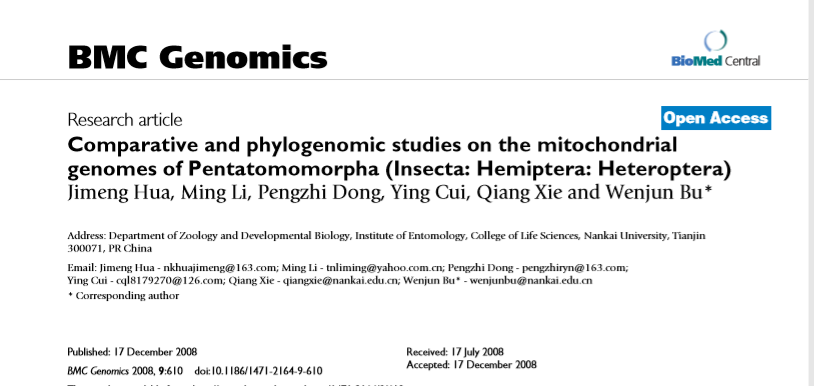 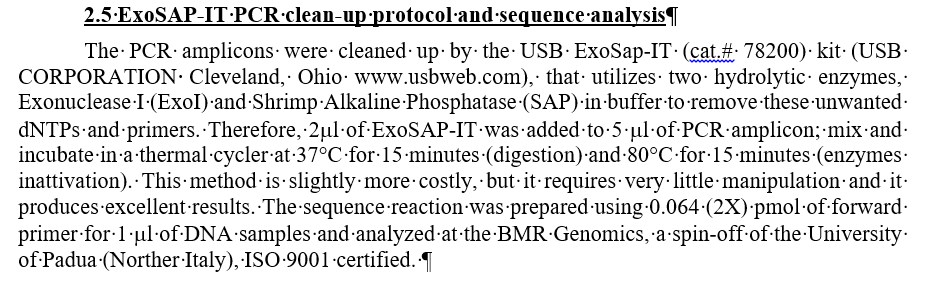 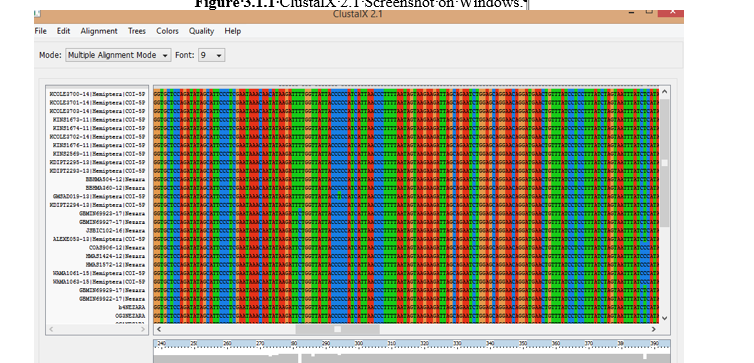 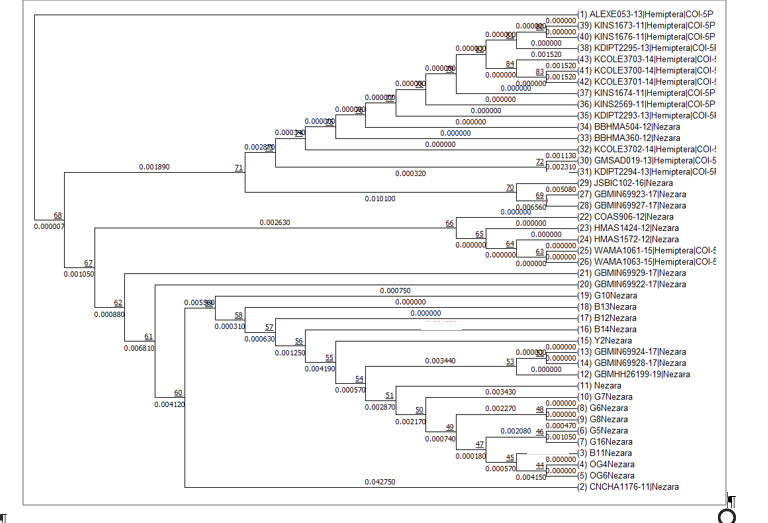